MODEL-MODEL  PENGAMBILAN KEPUTUSAN
Dr. NOVERMAN DUADJI
Pertemuan Ke 5 (Reg A, B&Paralel)
 
25 APRIL 2021
CAPAIAN  PEMBELAJARAN
Memahami  Model Rasionalitas Komprehensif, Garbage Can, Mixed  Scanning Dalam Pengambilan Keputusan 
Memahami Model Kuantitatif dan Kualitatif
ALUR MODEL
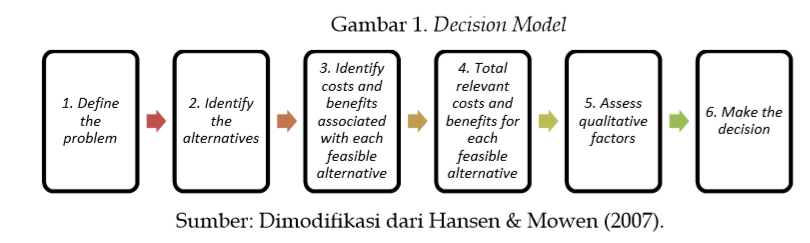 LANGKAH-LANGKAH
1. Define the problem 
Dalam langkah pertama ini, organisasi harus memahami dan mendefinisikan masalah yang dihadapi.

 2. Identify the alternatives 
Organisasimenyusun alternatifpemecahan masalahyang memungkinkan. 

3. Identify costs and benefits related to each feasible alternative 
Atas alternatif yang Memungkinkan,manajemen mengidentifikasi perhitungan biaya dan manfaat. Biaya-biaya yang relevan dipertimbangkan dan yang tidak relevan diabaikan. 

4. Sum up relevant costs and benefits for each feasible alternative 
Tiap alternatif dihitung biaya dan manfaatnya

5. Assess qualitative factors 
Dipertimbangkan juga hal-hal yang bersifat kualitatif karena dapat mempengaruhi pengambilan keputusan. 

6. Make the decision 
Setelah seluruh proses dilalui, akhirnya keputusan dapat diambil.
Davis & Davis (2004)
Merinci langkah-langkah alur model  itu dalam bentuk pertanyaan: 
PERSOALAN  apa yang membutuhkan keputusan, 
ALTERNATIF apa yang tersedia, 
BERAPA  biaya dan pendapatan yang relevan,
HAL KUALITATIF apa saja yang penting, dan 
MANA alternatif terbaik (manfaat tertinggi, biaya terendah).
MODEL –MODEL DALAM ARUSUTAMA PENGAMBILAN RASIONALITAS
PERBEDAAN MODEL
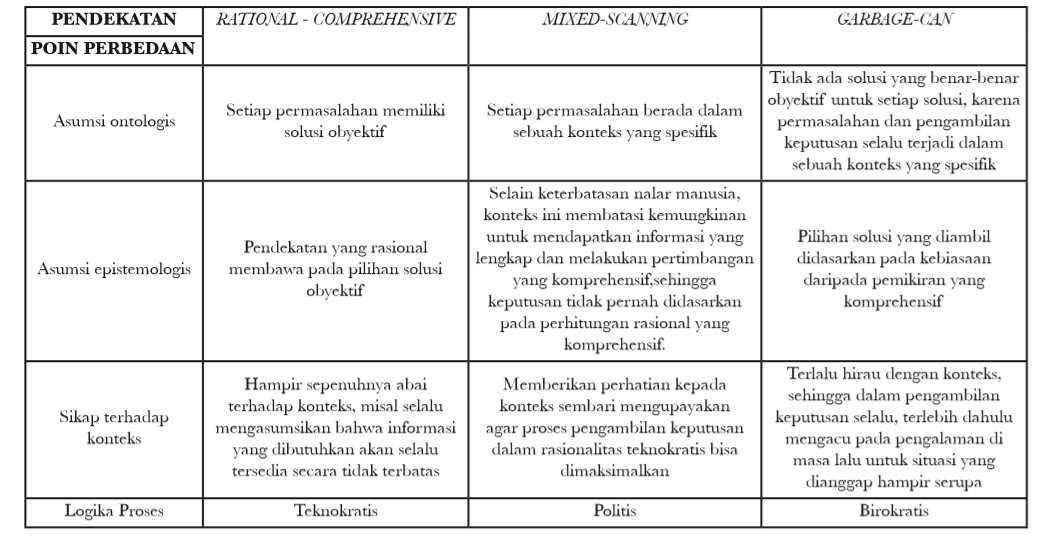 LANJUTAN ….
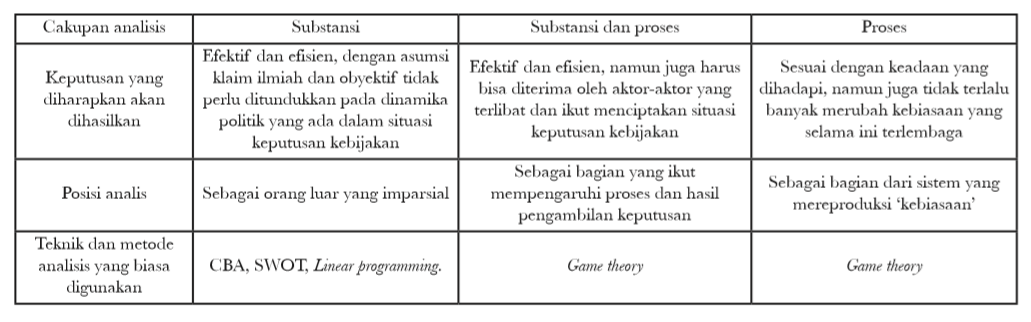 MODEL RASIONAL KOMPREHENSIF
Model Rational-Comprehensive mendefinisikan proses kebijakan sebagai proses yang sepenuhnya rasional. 
Proses meliputi aktivitas kalkulasi, proyeksi, perencanaan, dan formulasi yang njlimet. Segala keputusan diambil berdasarkan informasi yang lengkap dan perhitungan yang komprehensif. 
Model Rational-Comprehensive, melihat dan memperhitungkan secara komprehensif segala kemungkinan yang menjadi konsekuensi dari setiap alternatif pilihan kebijakan yang ada
MODEL GARBAGE CAN (KERANJANG SAMPAH)
Model Garbage – Can melihat proses kebijakan yang sedikit sekali melibatkan proses yang rasional, dalam artian ilmiah. Proses kebijakan lebih digerakkan oleh kebiasaan-kebiasaan yang sudah pernah dilakukan di masa sebelumnya atau ditempat lain. 

Model Garbage – Can atau Keranjang Sampah, ketika melakukan pengambilan keputusan kebijakan, mungkin sekali hanya dituntut untuk mengidentifikasi pengalaman-pengalaman yang mirip dengan kondisi yang sekarang dianalisis. Kemudian mengidentifikasi keputusan apa yang ‘biasanya’ diambil dalam situasi yang dianggap serupa itu dan seberapa besar keputusan itu berhasil. 

Formula dan desain kebijakan dirancang secara garis besar dan sangat mungkin untuk mengalami perubahan seiring dengan perkembangan situasi yang dihadapi. Namun pilihan atas model ini juga menghadirkan konsekuensi bahwa analis harus selalu siap dengan perubahan situasi yang bisa terjadi seketika
LANJUTAN …..
PROSES PENGAMBILAN KEPUTUSAN lebih didasarkan pada nalar kebiasaan atau kelaziman, dan sedikit sekali mempertimbangkan hal-hal terkait dengan efektivitas dan efisiensi keputusan.

PENYEBAB model ini mengasumsikan bahwa realitas proses pengambilan keputusan lebih sering berada dalam situasi di mana informasi tidak tersedia secara lengkap, tujuan pengambilan keputusan seringkali kabur, waktu yang terbatas, dan masing-masing aktor yang terlibat memiliki kepentingan yang berbeda-beda. Model Garbage – Can melihat bahwa dalam situasi demikian, tidak mungkin pengambil keputusan melakukan pertimbangan yang menyeluruh dan cermat untuk semua alternatif yang ada.
MODEL MIXED SCANNING
Model Mixed-Scanning mencoba mengambil posisi di antara keduanya. Model ini mengakui keterbatasan nalar manusia, dan melihat proses kebijakan tidak semata-mata ditentukan oleh perhitungan rasional – efektif – efisien, tetapi juga perhitungan rasional – politis, yang mengakibatkan proses kebijakan diwarnai oleh proses tawarmenawar antar berbagai aktor dan kepentingan yang terlibat. Proses tawar-menawar ini juga dianggap terjadi dalam sebuah konteks sosial yang spesifik, dengan nilai, norma, dan kebiasaan yang mengkerangkai proses administratif dan politik yang terjadi

Model Mixed – Scanning berusaha menawarkan fleksibilitas di antara ketegangan dua model sebelumnya. Ini karena asumsi Model Mixed – Scanning melihat bahwa meskipun proses kebijakan melibatkan konflik kepentingan dan tawar-menawar antar aktor, seluruh aktor tersebut berbicara dalam suatu batas rasionalitas minimum
LANJUTAN …..
MENJEMBATANI dua kutub ekstrem yang diwakili oleh dua model dasar sebelumnya. Dalam model Mixed – Scanning, dalam proses pengambilan keputusan para decision makers melakukan scanning secara cepat untuk menjaring alternatif-alternatif yang “biasa” diambil dalam situasi-situasi kebijakan yang relatif serupa. Selanjutnya, alternatif-alternatif yang terjaring dianalisis dengan logika rasional untuk mendapatkan pilihan yang dianggap paling tepat dan sesuai dengan kebiasaan yang ada.8 Analisis dengan logika rasional ini juga tidak mungkin mencakup seluruh informasi yang dibutuhkan untuk mendapatkan keputusan yang ideal. Kedua langkah ini dilakukan untuk menyiasati keterbatasan informasi, waktu, sumberdaya, dan perbedaan rumusan permasalahan di antara aktor-aktor yang terlibat dalam pengambilan keputusan
MODEL  KUANTITATIF DAN KUALITATIF
MODEL PENGAMBILAN KEPUTUSAN
RAGAM MODEL PENGAMBILAN KEPUTUSAN
Tehnik Analisis Cost And Benefit (CBA)
Model tehnik  ini biasa digunakan untuk mengidentifikasi besarnya biaya dan manfaat dari setiap opsi-opsi pilihan, sehingga pembuatan keputusan kebijakan dapat memilih dan mengambil keputusan yang paling rasional.  Tehnik ini mengharuskan penghitungan semua biaya dari setiap alternatif.  Idealisasinya setiap biaya dan dampak dapat dikonversi menjadi angka-angka kuantitatif.
Tehnik Analisis Peramalan Ekonomi
Pendekatan yang dipakai adalah model ekonometrika
pembuatan keputusan dinegara modern sebab semua keputusan ekonomi melibatkan pembuatan kebijakan lebih banyak berdasarkan pada perkiraan perkembangan ketimbang perkembangan aktual
Tehnik Perencanaan Finansial
Pendekatan perencanaan finansial  berusaha membangun tujuan, output, dan nilai yang jelas dalam proses penganggaran. Tujuannya  menciptakan sebuah sistem analisis dan review dimana biaya dan manfaat dari program dapat dikalkulasikan selama beberapa tahun. Pendekatan ini bermaksud meletakan keputusan atas sebagian anggaran dalam konteks strategi pengeluaran pemerintahan secara keseluruhan.
Tehnik Analisis Sistem dan Riset Operasi (OR)
aplikasi metode sains untuk problem kompleks yang muncul dari pelaksanaan dan manajemen sistem manusia, mesin, material, dan uang dalam industri, bisnis, pemerintahan, dan pertahanan
Tehnik Indikator Sosial
Indikator sosial punya suatu peran dalam pembuatan keputusan, yakni menyediakan konteks luas dimana pemerintah menentukan agenda.  Kritik terhadap indikator sosial menyatakan bahwa indikator tersebut penuh dengan bias yang mendukung intervensi negara dalam menentukan indikator, sebuah agenda disusun untuk problem-problem yang dianggap harus ditangani
Analisis Gaming dan simulasi
Penilaian alternatif kebijakan dengan menggunakan analisis gaming dan simulasi adalah menggunakan tehnik simulasi dan game sebagai tehnik memilih alternatif terbaik.
Salah satu yang dipakai adalah menggunakan role-play
Analisis Aktor dan Dampak
Pengembangan alternatif kebijakan dengan analisis aktor dan dampak adalah mengembangkan dan menganalisis alternatif kebijakan dengan mempertimbangkan siapakah aktor yang diuntungkan/dirugikan, siapa yang terkena dampak negatif.
Analisis Kontra Faktual
Penilaian alternatif kebijakan dengan menggunakan analisis kontra faktual menunjuk menilai alternatif-alternatif kebijakan dengan menggunakan argumen-argumen kontra yang akan muncul seandainya suatu kebijakan diputuskan.
Analisis Brainstroming
Penilaian alternatif kebijakan dengan tehnik brainstroming adalah menggunakan hasil diskusi curah gagasan sebagai alternatif kebijakan yang direkomendasikan.
Kelemahan analisis curah gagasan ini adalah  dimungkinkan muncul sekelompok orang yang lebih dominan dibandingkan kelompok yang lain, dan berpotensi untuk mempengaruhi pihak yang lain karena diskusi bersifat terbuka.
Analisis delphi
Penilaian alternatif kebijakan menggunakan tehnik delphi merupakan modifikasi dari analisis curah gagasan. 
Penilaian alternatif kebijakan menggunakan tehnik delphi adalah menggunakan pendapat para pakar, atau stakeholder dengan sistem yang tertutup dan klarifikasi.